FURTHER READING
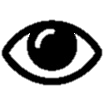 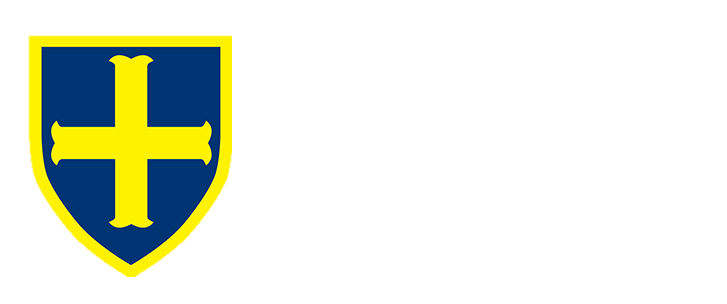 KEY KNOWLEDGE
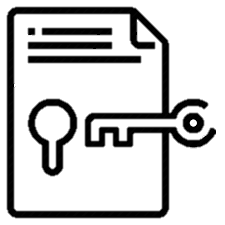 https://www.bbc.co.uk/bitesize/topics/zrf3cdm
https://corbettmaths.com/contents/
https://www.pearsonactivelearn.com/app/library
Perimeter is the distance measured around a 2D shape. You add to reach your answer.

Area is the space measured inside a 2D shape. You multiply to reach your answer.

Compound shapes are made up of two or more 2D shapes (for example, an ‘L’ shape is made up of two rectangles).

Regular shapes have equal sides and all the inside angles are equal. 

Irregular shapes do not have equal sides or equal angles.
Area of a rectangle    		                 Area of a triangle
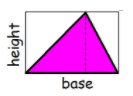 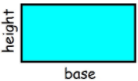 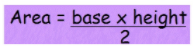 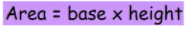 Calculating the area by counting squares
MATHS
Y7 Area &
 Perimeter
Area of a trapezium 			Area of a parallelogram
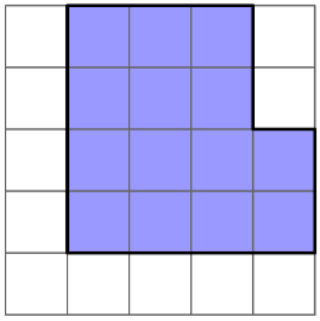 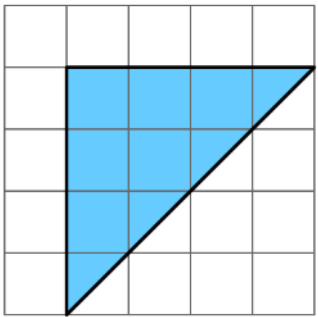 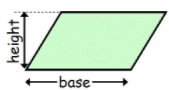 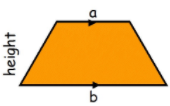 Remember! Only count how many full squares have been covered.
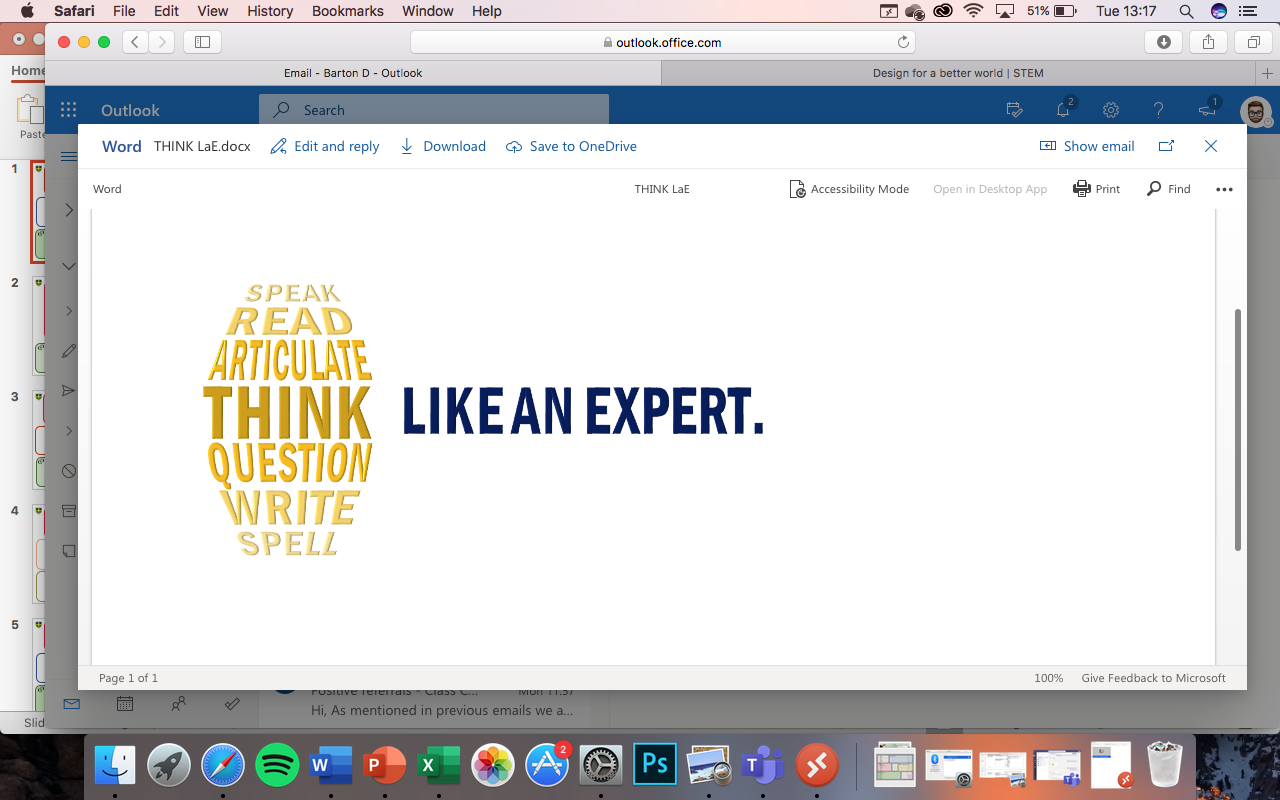 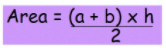 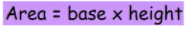 Length Conversions

1 cm 	= 10 mm
1 m 	= 100 cm
1 km	 = 1000 m
1 mile	 = 1.6 km
Calculating the perimeter of a compound shape.
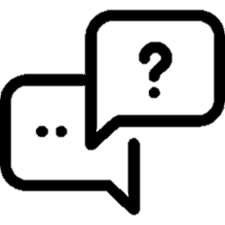 KEY VOCAB
Step 1: Add in any missing measurements.


9cm – 6cm   = 3cm
12cm – 4cm = 8cm

Step 2: Add the distance around the shape.


4cm + 3cm + 8cm + 6cm 
+ 12cm + 9cm = 42cm
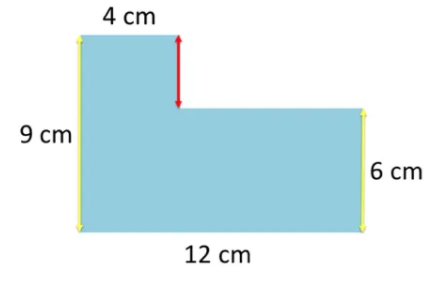 3 cm
8 cm
Perimeter = 42cm